Развитие фонематических процессов и навыков звукового анализа и синтезаЗанятие №4
Подготовила: Салиндер Ксения Сергеевна
учитель-логопед МБДОУ д/с «Оленёнок»


п. Тазовский
Задание №1
Ход игры: Рассмотрите с ребенком картинки (Приложение №1) и предложите ему сказать, что делают и какие звуки произносят люди и животные, изображенные на них. Попросите ребенка докрашивать картинки и отвечать на вопросы:
Волк воет на месяц: «У-у-у!»
Девочка укачивает куклу: «А-а-а!»
Мальчик стонет от боли: «О-о-о!»
Жеребенок резвится и ржет: «И-и-и!»
Обратите внимание ребенка на то, что произнесении звука [у] губы вытянуты трубочкой, при произнесении звука [а] рот широко открыт, при произнесении звука [о] губы округлены «бубликом», а при произнесении звука [и] растянуты в «улыбку».
Задание №2
Ход игры: Объясните ребенку, что звуки [у], [а], [о], [и] – гласные. Их можно петь. Когда они произносятся во рту нет преграды.
Расскажите ребенку, что гласные звуки принято обозначать красным кружочком. Дайте ребенку кружок из красного картона и предложите поднимать его, как только он услышит гласный звук.
Ряд звуков: [у], [р], [п], [а], [и], [н], [к], [о], [у], [м].
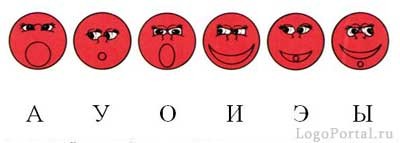 Задание №3
Ход игры: Произнесите ряд слов, акцентируя начальный ударный гласный звук, и попросите ребенка определить, с какого звука они начинаются: утка, уши, угли, улица (со звука [у]), армия, Африка, азбука, арка (со звука [а]), ослик, озеро, остров, облако (со звука [о]), иглы, искры, изгородь, иней (со звука [и]). 
Предложите сначала обвести картинки (Приложение №2), названия которых начинаются со звука [у], потом со звука [а], далее со звука [о] и, наконец, со звука [и].
Задание №3
Ход игры: Предложите ребенку вспомнить имена детей, начинающиеся со звука [а] (Алла, Ася, Аня, Артем, Артур), имена детей, начинающиеся со звука [и] (Игорь, Ира, Илья), имена детей, начинающиеся со звука [о] (Оля, Осип), имя девочки, начинающееся со звука [у] (Уля).
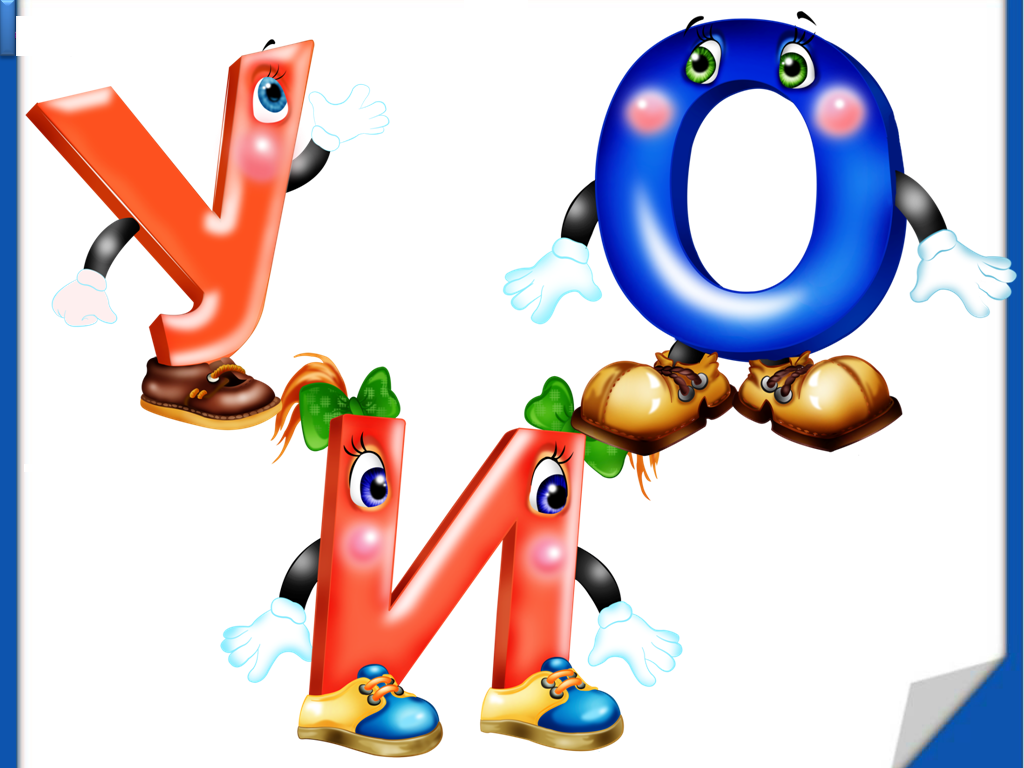 Приложение №1
Приложение №2